Resultados, incertidumbre, función de lista de comprobación, validación y otras herramientas de Spectrum
Avenir Health
Taller Regional de ONUSIDA sobre Estimaciones de VIH y la utilización de datos para el impacto
Ciudad de Panamá, 3 al 7 de febrero de 2025
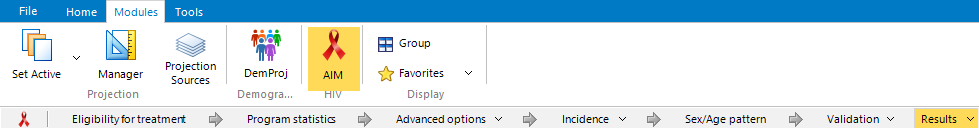 Resultados-Período de tiempo-Indicador-Grupo de edad-Sexo-TMI por fuente
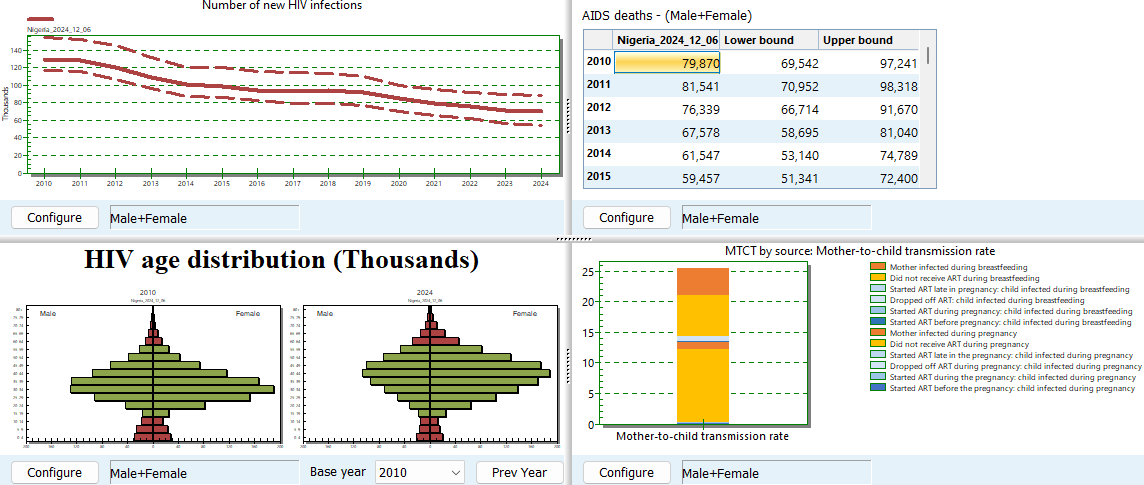 Módulos > AIM > Resultados
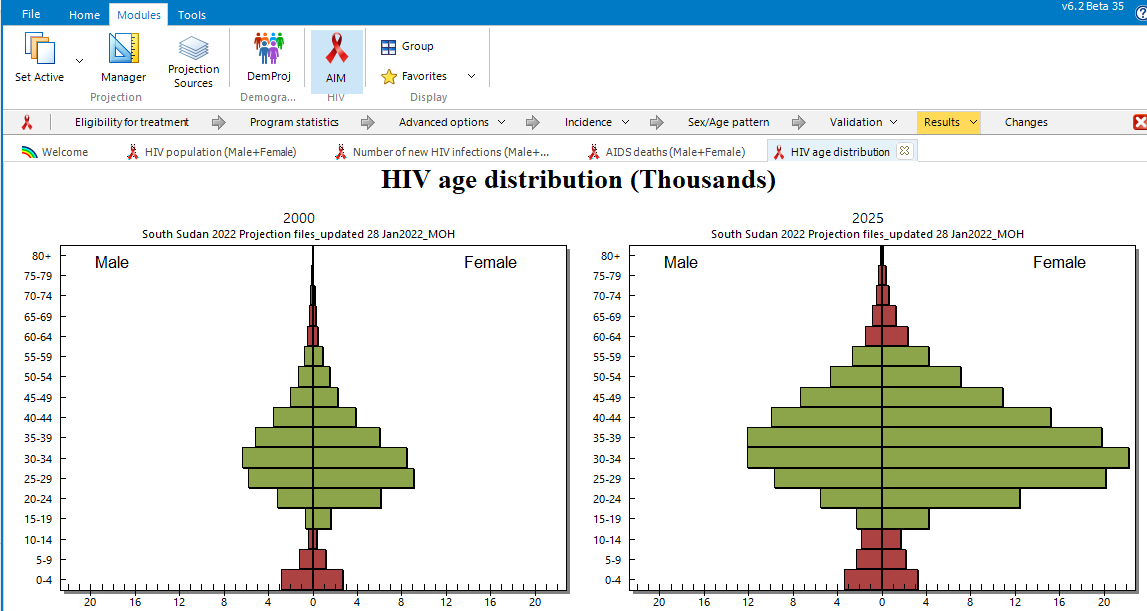 Pestañas de resultados
Puede visualizar un nuevo resultado sin cerrar la ventana del resultado actual. Acceda a otros resultados con las pestañas. Para cerrar todas las pestañas, seleccione Inicio > Cerrar todo
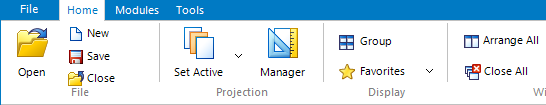 Módulos > AIM > Resultados > Población total, resumen VIH/SIDA
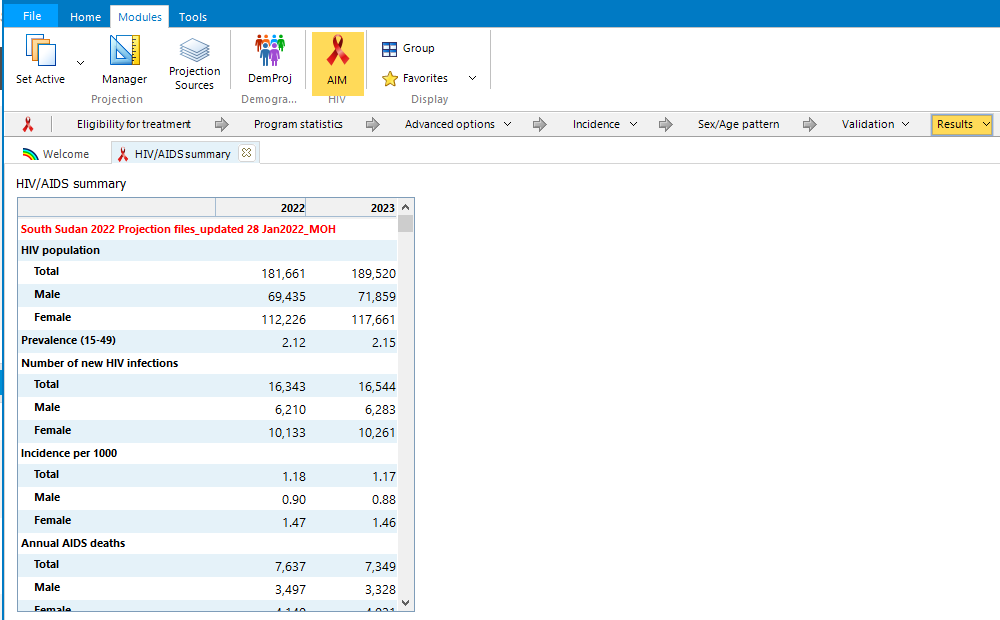 Cuadros sinópticos
Todas las categorías de resultados tienen tablas resumen que incluyen todos los indicadores de la categoría. 
Como todas las tablas de Spectrum es posible 
hacer clic con el botón derecho, 
copiar todo, 
3)    pegar en Excel
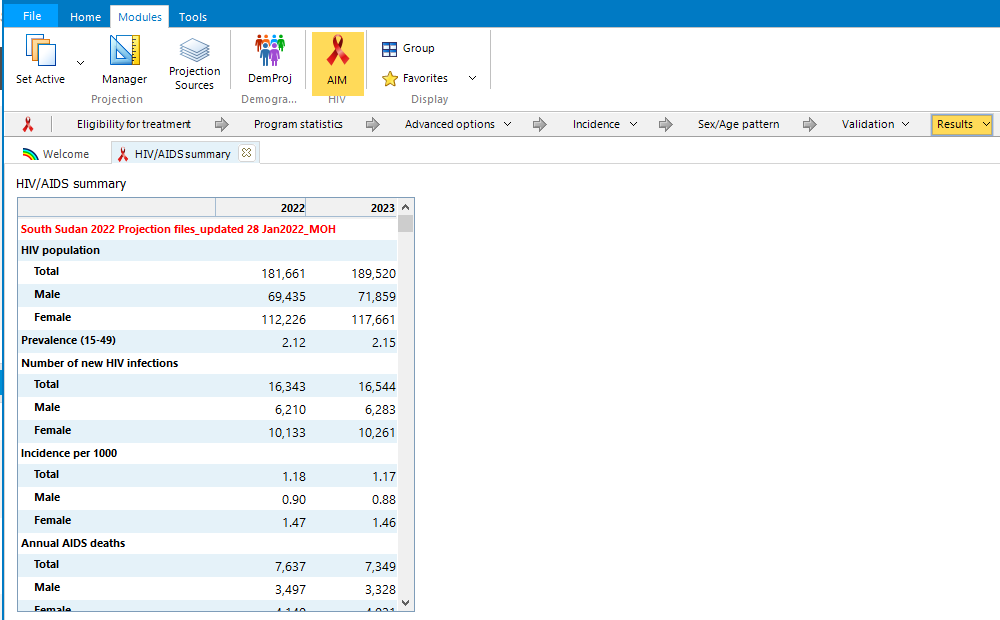 De Excel a Spectrum:Ponga el formato de celda en Excel como 'General' - cualquier otro formato (Número, Moneda, Contabilidad. Etc.) no se guardará en Spectrum.

Del Spectrum al Excel:
Seleccione las celdas a copiar. 
Copie una tabla entera haciendo clic con el botón derecho del ratón en la tabla y seleccionando "Copiar todo".
Puede aumentar los decimales mostrados en Spectrum y copiados en Excel haciendo clic con el botón derecho del ratón en (una) celda(s) e 'Incrementar decimales’.
Copiar números de Excel a Spectrum y viceversa
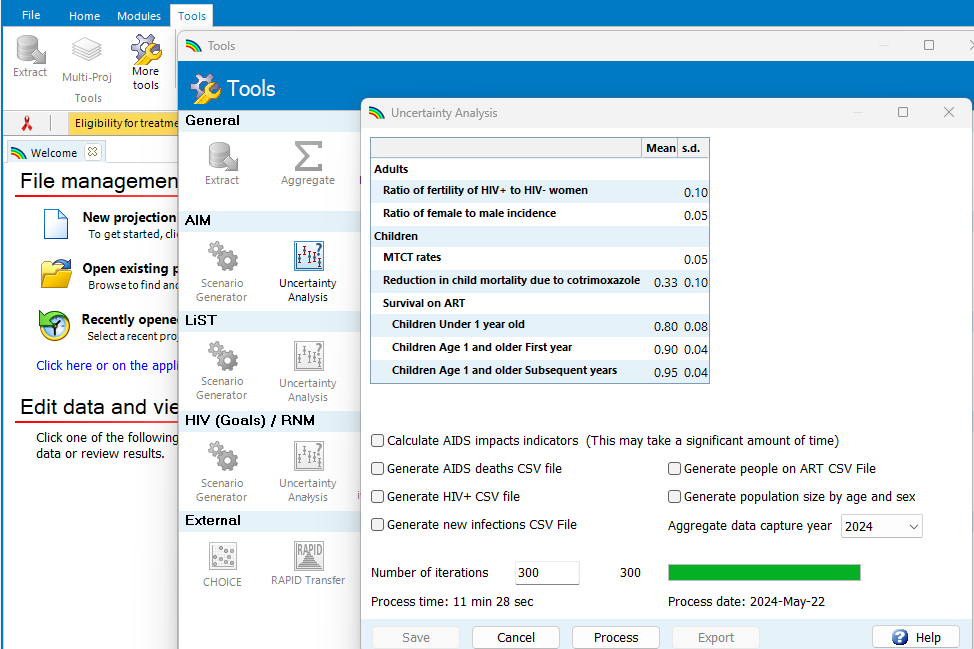 Análisis de incertidumbre
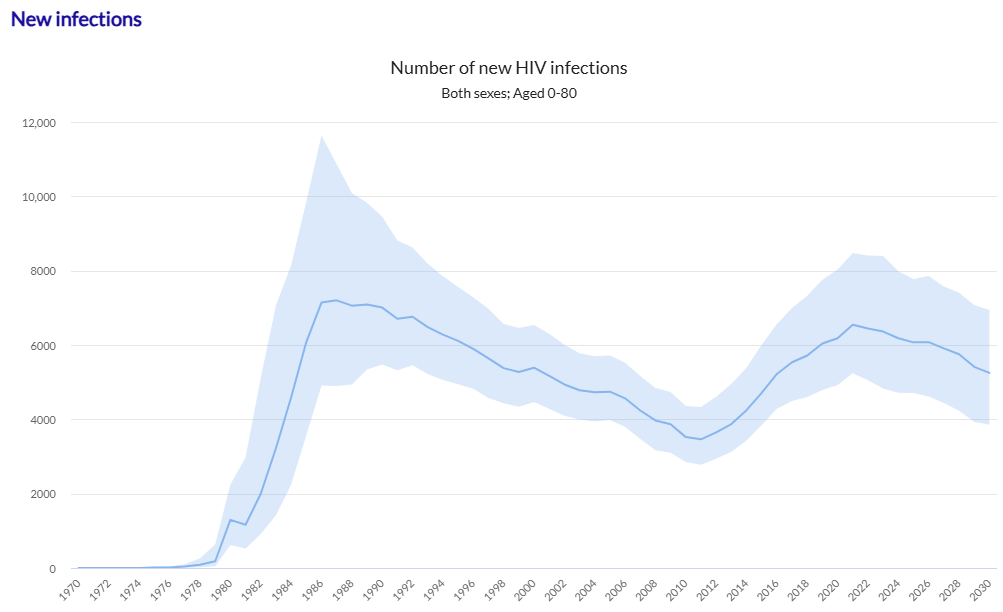 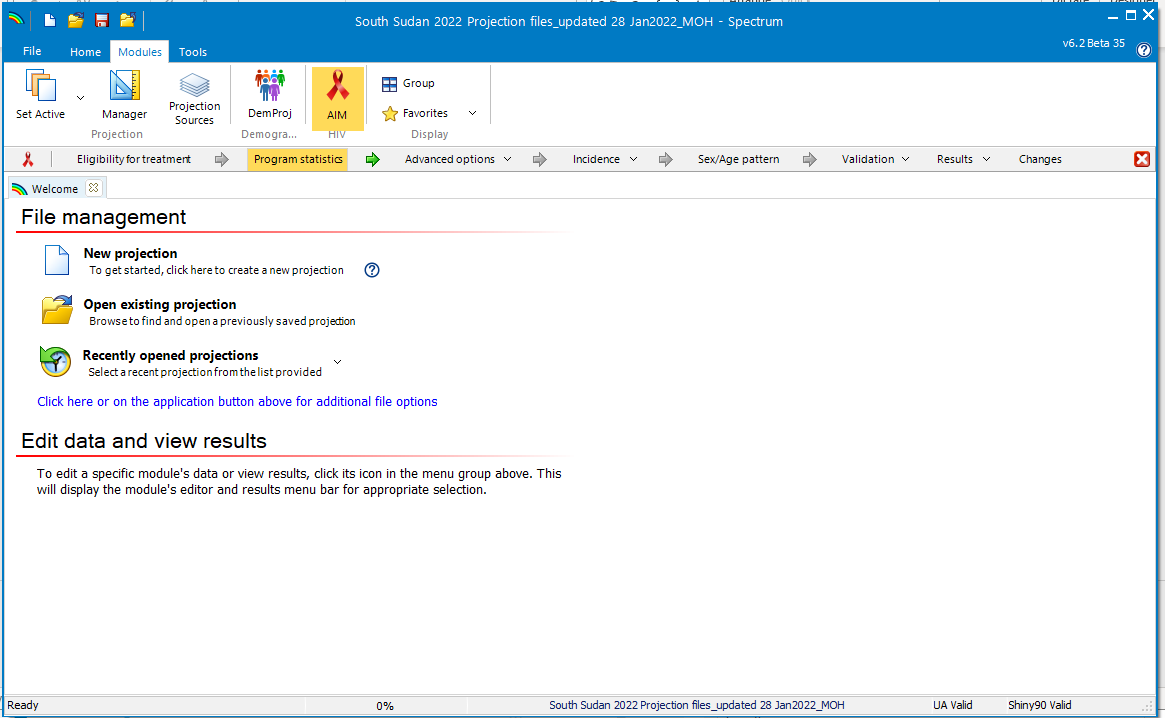 Barra de estado
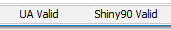 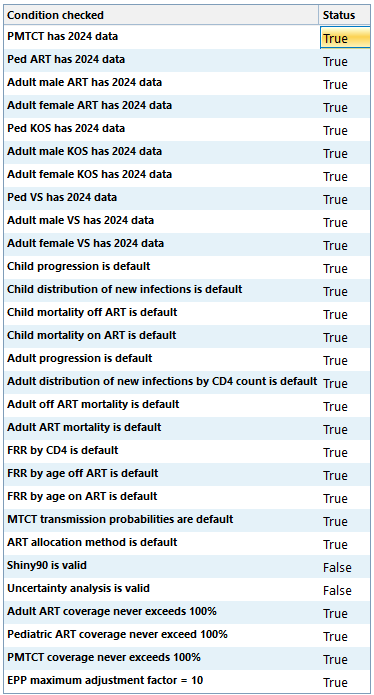 AIM > Validación > Comprobar la integridad del archivo
¿Se han introducido los datos del programa para 2024?
Lista de control
¿Se utilizan patrones predeterminados?
La fuente roja indica un valor personalizado.
¿Shiny90 y UA son válidos?
¿Cobertura < 100%?
8
Módulos > AIM > Estadísticas del programa > PTMI
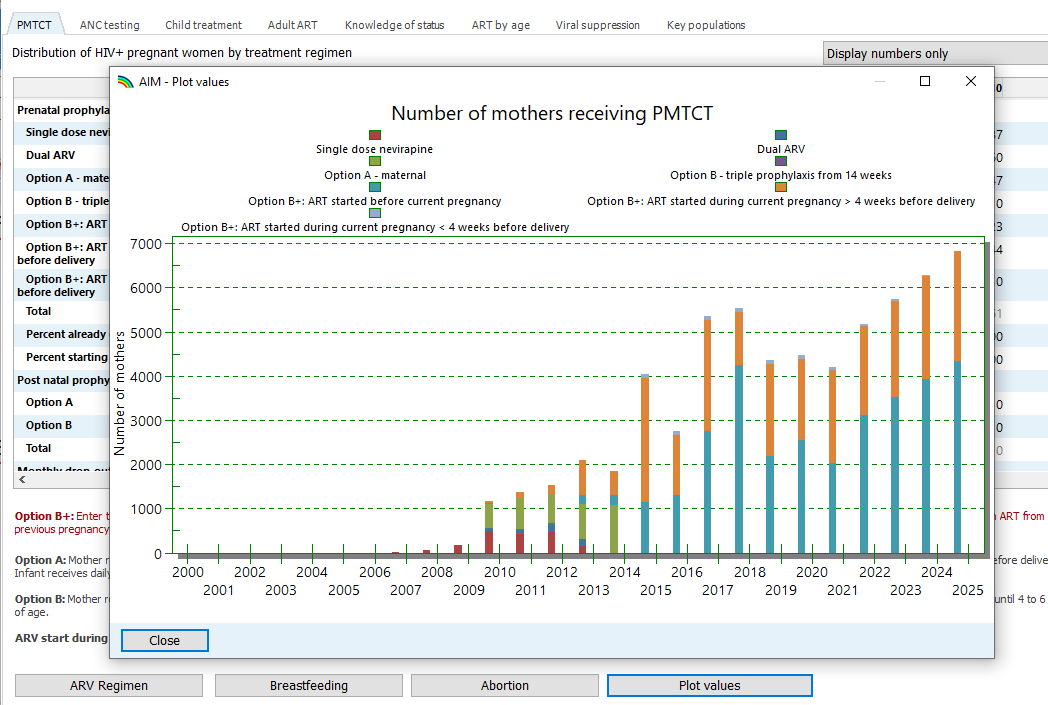 Botones de trama
Archivo > Sólo lectura
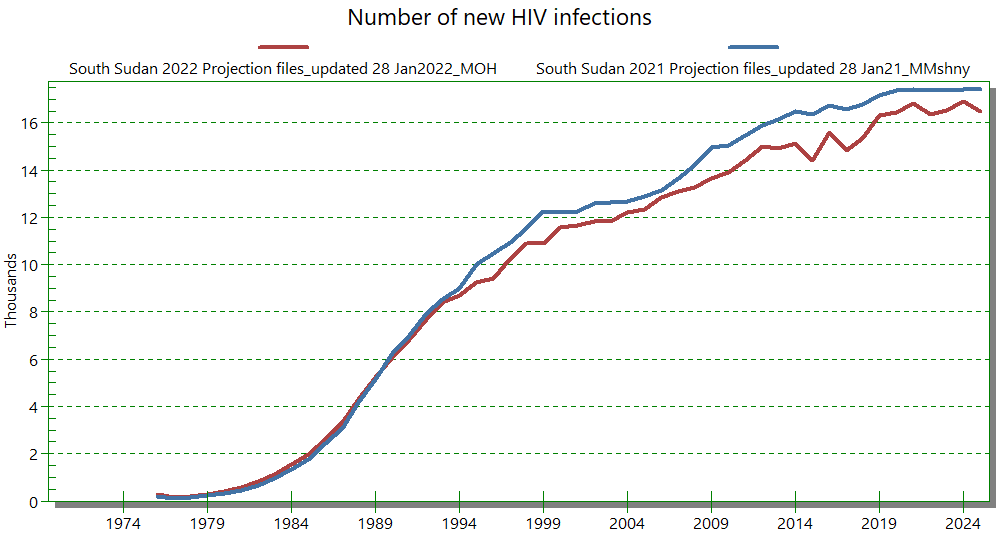 Sólo lectura
Abra el archivo del año anterior con 'Archivo > Sólo lectura'. Podrá visualizar tanto las estimaciones de 2025 como las de 2024 en el mismo gráfico, pero (protegido para) no modificar el archivo de 2024.
Módulos > AIM > Estadísticas del programa > TAR Adultos > Fuente
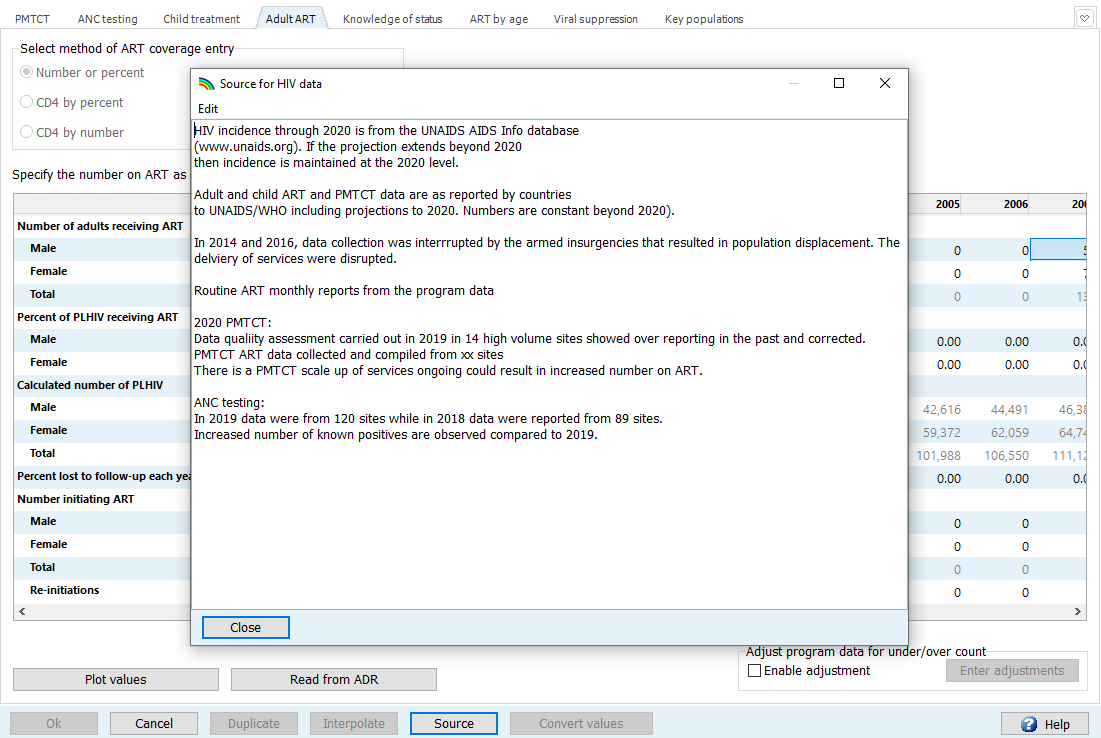 Documentación fuente
Módulos > Fuentes de proyección
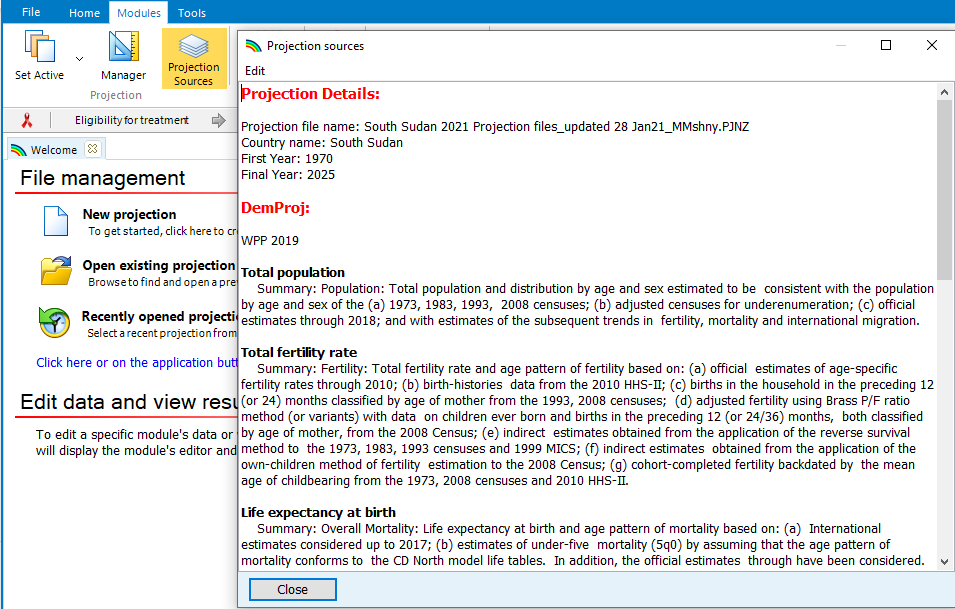 Fuentes de proyección
Módulos > AIM > Cambios
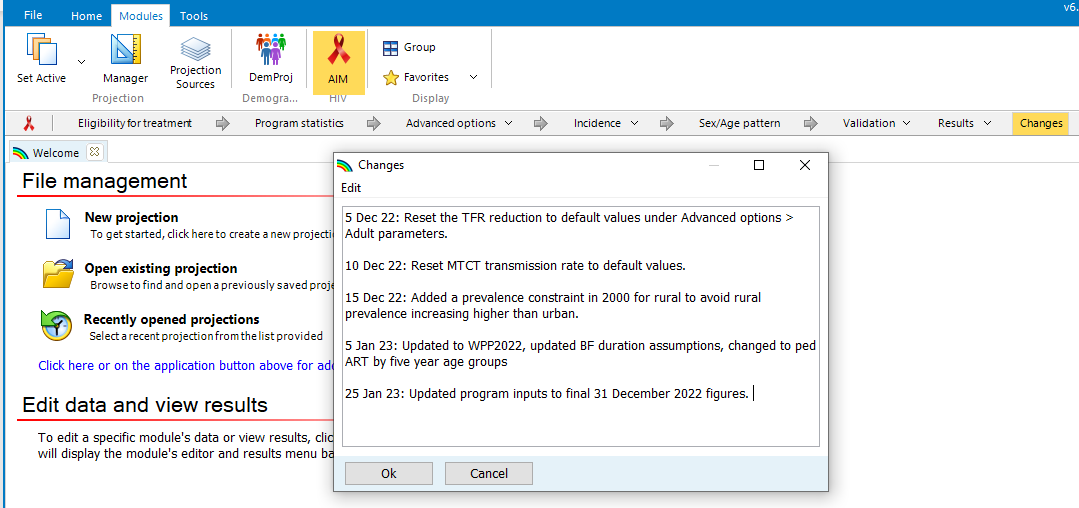 Documentar los cambios
Documente sus cambios todo el tiempo mientras trabaja en su archivo.
Análisis de incertidumbre
Agregados
Incertidumbre agregada
Herramienta de estimación de distritos*
Estimaciones del distrito de Naomi (epidemias generalizadas)
Vigilancia Mundial del Sida (GAM)
Extracto
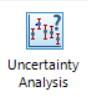 Otras herramientas* Opciones para las estimaciones subnacionales.FastTrackCities-Modelling-Guidance_En_Nov2023.pdf
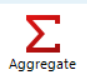 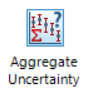 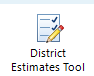 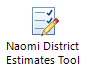 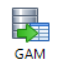 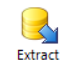